PROFESIONALNI IDENTITET I RAZVOJ NASTAVNIKA U OBRAZOVANJU ODRASLIH
Master studije andragogije
Nastavnik u obrazovanju odraslih
2024-2025
Ko su nastavnici u obrazovanju odraslih
EDUKATORI?
„ svi oni koji profesionalno usmeravaju i podržavaju učenje“ (rečnik LLL Platforme, https://d1be5e27-bbf2-4050-ae5f-36e01780c77f.filesusr.com/ugd/8024d1_93bd9885e7d54eb1a55c9adde4b9f9c0.pdf)
Facilitatori: „oni koji podstiču usvajanje znanja i veština uspostavljajući povoljnu atmosferu za učenje, uključujući sve koji imaju ulogu nastavnika, trenera, supervizora ili savetnika u celoživotnom učenju“ (isti izvor)
Nastavnici: „osobe čija je uloga da prenesu znanje, know how ili veštine u učenike u obrazovnim ili institucijama za obuku“  (Cedefop, prema LLL glossary)
Nastavnik u obrazovanju odraslih „stručnjak je koji ima stečene andragoško-didaktičko-psihološkometodičke kompetencije te se pronajprije bavi planiranjem, organizacijom, realizacijom i (samo)
     vrednovanjem nastavnog procesa“ [Koludrović,Vučić,2018].
Edukatori odraslih?
Oni koji EDUKUJU – odnosno „izvlače na površinu“ latentna znanja i iskustva onih koji uče (Taylor, Marienau, Fiddler, prema Orlović Lovren,2021, str.76)

I učenici i oni koji podučavaju

Ne moraju biti svi andragozi ali bi trebalo da neguju andragoški pristup!

Da li su andragozi uvek nastavnici?
Komponente pristupa podučavanju odraslih
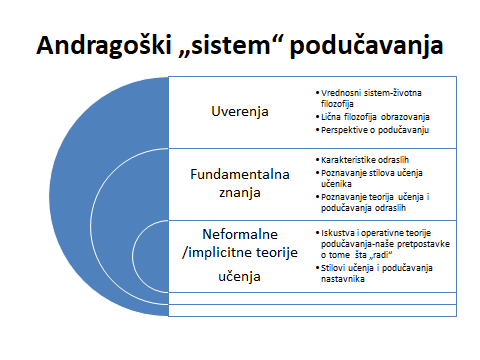 Prema: Marušić,M.,2013.
Faze u profesionalnom razvoju
Inicijalno: sticanje osnovnih kompetencija?
Usavršavanje – obično se poklapa sa sticanjem iskustva u radu:
Pripravništvo – samostalno ili uz mentora; „tranzicioni šokˮ (Corcoran) ili „šok realnostiˮ (Veenman), susret sa „surovom“ realnošću i socijalizacija (Simić, 2019);
  Period tranzicije, izazova: „latentni period“, „brisanje refleksivnosti“; 
strah od postavljanja pitanja – utiska nekompetentnosti; 
Intenzivan period učenja i suočavanja sa promenama
Profesionalni identitet nastavnika
Profesionalni identitet kao konstelacija osobina, verovanja i vrednosti koje ljudi koriste da bi sebe defnisali u određenim zanimanjima, tj. pozivima (Slay & Smith, prema Simić, 2019) 
Profesionalni identitet nastavnika čine: znanje o tome kakvi smo i kako se ponašamo u situacijama nastave, kao i odnosi koji se manifestuju u praktičnim profesionalnim aktivnostima, emocije, vrednosti i osećanje pripadnosti (Timoštšuk & Ugaste, 2010). 
Značaj socijalne, kulturne i institucionalne sredine u kojoj nastavnici svakodnevno obitavaju i rade (Day, Kington & Stobart, 2006; Wenger, 1998; prema Simić,2019)
Profesionalni identitet edukatora u obrazovanju odraslih
Specifičnosti područja rada I sektora obrazovanja / heterogenost

Specifičnosti institucija: škole, NU, ustanove kulture, kompanije, škole stranih jezika....

Specifičnosti učenika: razlike u starosti, polu, obrazovanju, profesiji, kulturna sredina, ekonomski status, motivi

Specifičan profesionalni put /biografija edukatora:  školovani za rad sa decom, treneri, facilitatori, moderatori...instruktori
Doživljaj sebe kao nastavnika
Nastavnici koji se vide kao eksperti, pedagozi i stručnjaci za didaktičko – metodičke aspekte nastave; sa iskustvom – sve se više opažaju kao stručnjaci za metode i oni koji uspostavljaju odnose sa učenicima (istraživanje sprovedeno u HolandijiBeijaard,Verloop & Vermunt, 2000; prema Simić,2019) 
sa godinama iskustva „biti nastavnikˮ zapravo postaje„biti ono što jesiˮ, a što se najpre postiže razvijanjem osećaja zajedništva i uspostavljanjem ličnih odnosa sa decom (Day et al., 2006, prema Simić,2019); 
Autentičan nastavnik (Cranton,2006)
Profesionalni „self koncept“ – aspekt profesionalizma, podrazumeva samopercepciju veština i vrednosti u odnosu na određeni posao;
Nastaje u interakciji zadataka posla, motiva i percpecija osobe (prema: Staab,2019).
Self koncept kao preduslov uspešne individualne i socijalne profesionalizacije
Reference
Koludrović,M.,Vučić,M.(2018). Učimo cjeloživotno učiti i poučavati – priručnik za nastavnike u obrazovanju odraslih. Zagreb: Agencija za strukovno obrazovanje i obrazovanje odraslih i EPALE
Marušić,M. (2013). Sistemi obrazovanja nastavnika imodeli njihovog profesionalnog razvoja- komparativna аnaliza Srbije i Grčke. Doktorska disertacija. Beograd: Filozofski fakultet Univerziteta u Beogradu
Orlović Lovren,V.(2021). Podučavanje odraslih: Strategije i metode. Beograd: Institut za pedagogiju i andragogiju Filozofskog fakulteta Univerziteta u Beogradu
Simić,N.(2019). Profesionalne brige nastavnika. Beograd: Institut za psihologiju –Filozofski fakultet, Univerzitet u Beogradu 
Staab,M.(2019). Professional Self-Concept of AdultEducation Staﬀ in Serbia—Findings of a Qualitative Research Study. Andragoške studije (11). 9-25